Expresiones con «tener»
Descrubre 1 Lección 3.4
Expresiones con «tener»
There are many idiomatic expressions in Spanish that use the verb «tener».

Idiomatic expressions do NOT translate directly!

Conjugate tener into the appropriate form based on the subject and then add the expression that follows (Keep the rest of the expression as-is! No agreement needed!)
TENER
tengo

tienes

tiene
tenemos

tenéis

tienen
Expresiones con «tener»
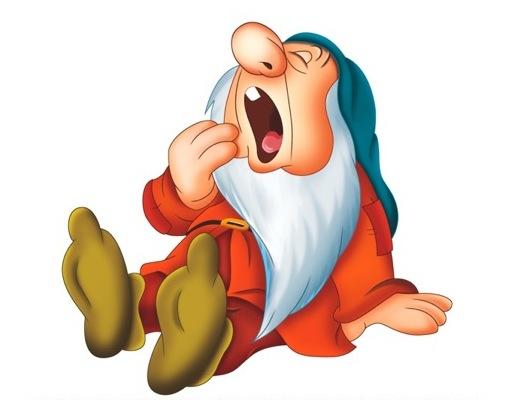 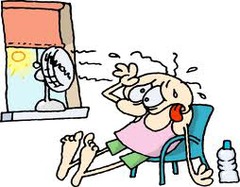 tener calor





		tener frío
tener sueño





	
	  
 tener ganas de + infinitivo
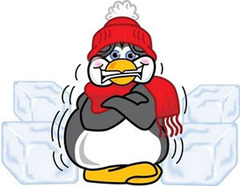 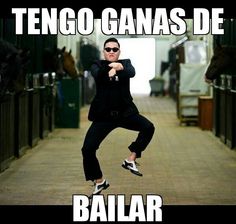 Más expresiones con «tener»
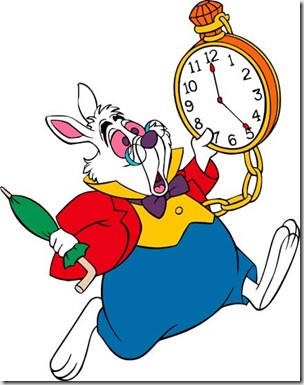 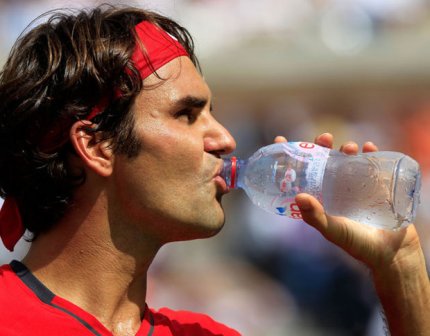 tener sed





		

tener hambre
tener prisa





		

tener miedo
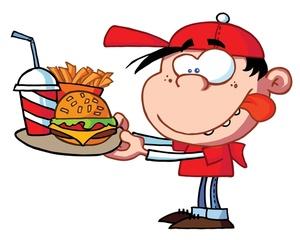 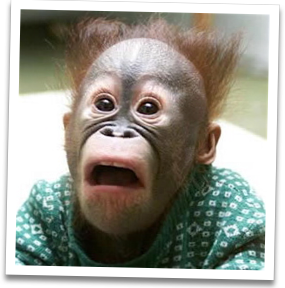 Y más expresiones con «tener»
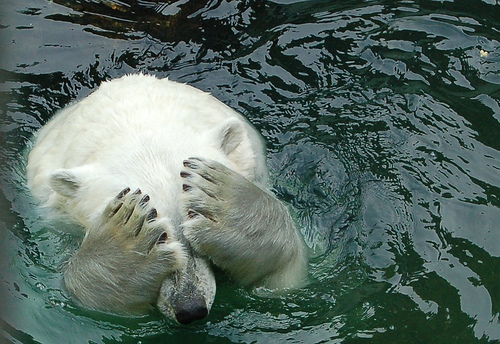 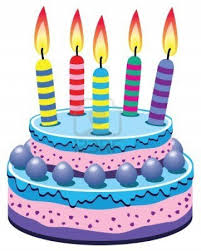 tener _____ años
tener vergüenza
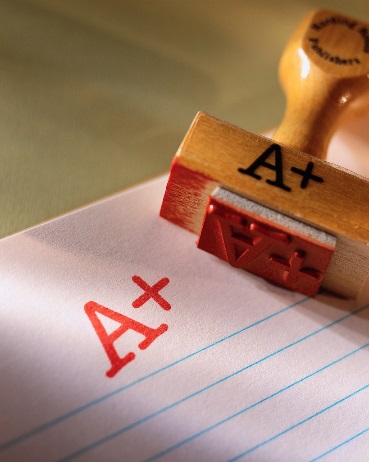 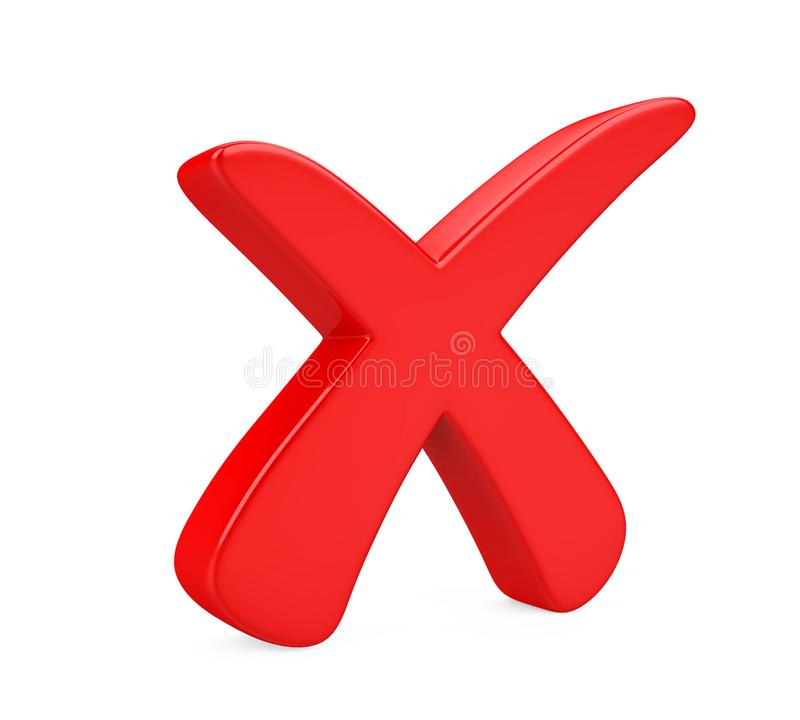 no tener razón
tener razón
Y más expresiones con «tener»
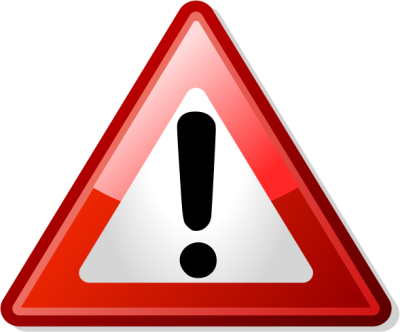 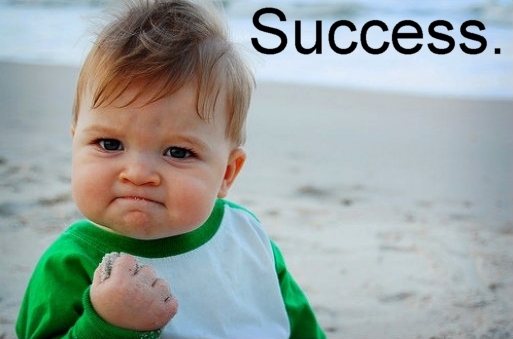 tener éxito
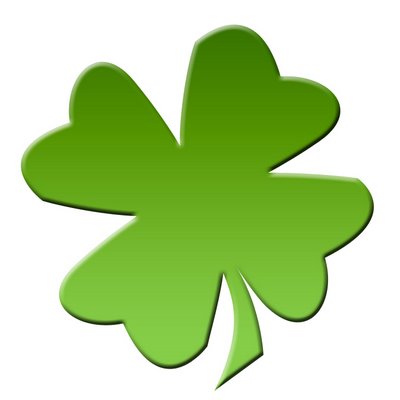 tener cuidado
tener suerte
Which tener expression is associated with the following?
Your birthday
Being in a desert
Ghosts
Antarctica
Winning an argument
Which tener expression is associated with the following?
Feeling like eating ice cream
Pulling an “all-nighter”
Blushing
Hot dogs
Running late